與教育有約
分享人:
紳士社會大學  校長  劉君敏
與時間競賽躲不掉
分會夢想可以大一點  
    擺脫傳統包袱，多加一點新(心)元素
師資提供多一點
    總會講師團隊有31位菁英講師
經營壓力少一點
    告訴您如何降低成本開銷，對外爭取經費
總會協助多一點
    這也是今天雙向座談會的初衷，那就請各位針對需求點告訴我們
總會                 分會
雙向互動
七種舊思維新包裝
與議員、里長、學校合作，資源分享，志工分享、經驗分享
換工的意義
經費不足如何開源節流
那裡有老師?師資平台如何找尋與建立
傳承的規定不可少
您知道總會有個優質的講師團嗎
總會可以提供什麼資源
與議員、里長、學校合作                           資源分享、 志工分享、經驗分享
政府、議員  有經費、可以協助場地、有志工
里長  可以爭取經費、有里民會堂(場地)、有志工
學校  可以爭取經費、有教室(場地)、有志工
協會   沒經費、沒場地、有志工、有遠大理想
何謂換工   就雙方需求或不足處予以相互協助支援
與里長換工達到雙贏
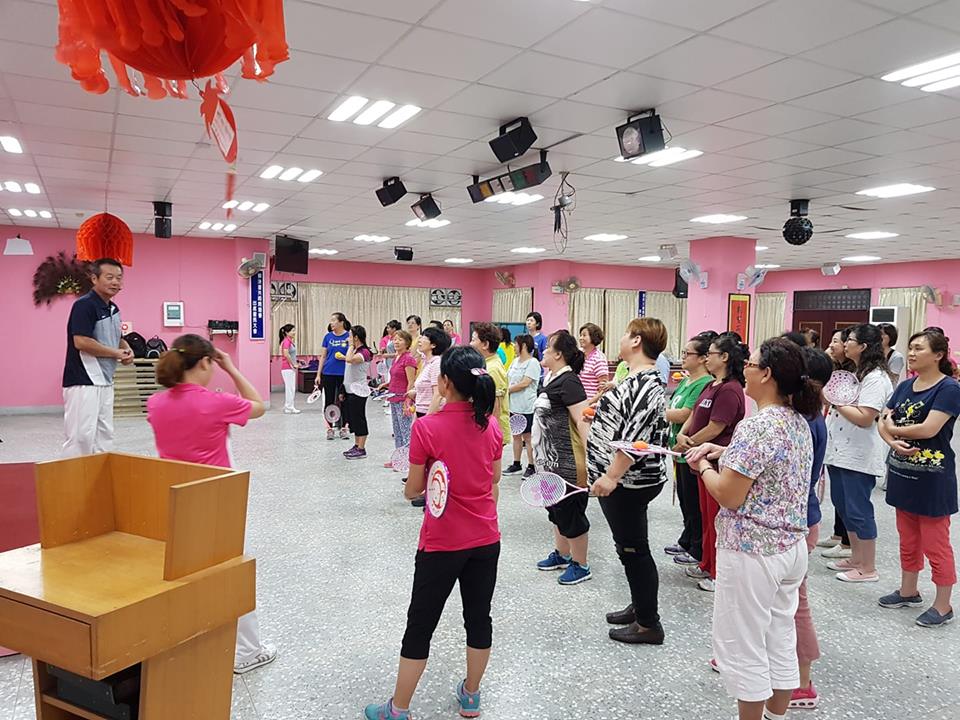 1.里長出場地對里民招生，解決場地租借與招生不足問題
2.對分會的會員增加一項福利
3.藉由課程更多人認識協會，認同理念就會加入協會
4.課程結束亦可成立社團，讓會員長久練習，更增加後續入會人的福利
藉由換工得到三個講師
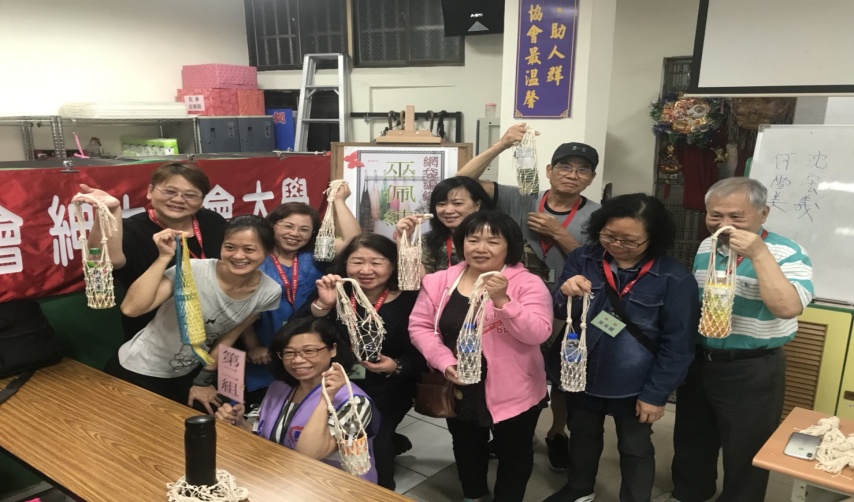 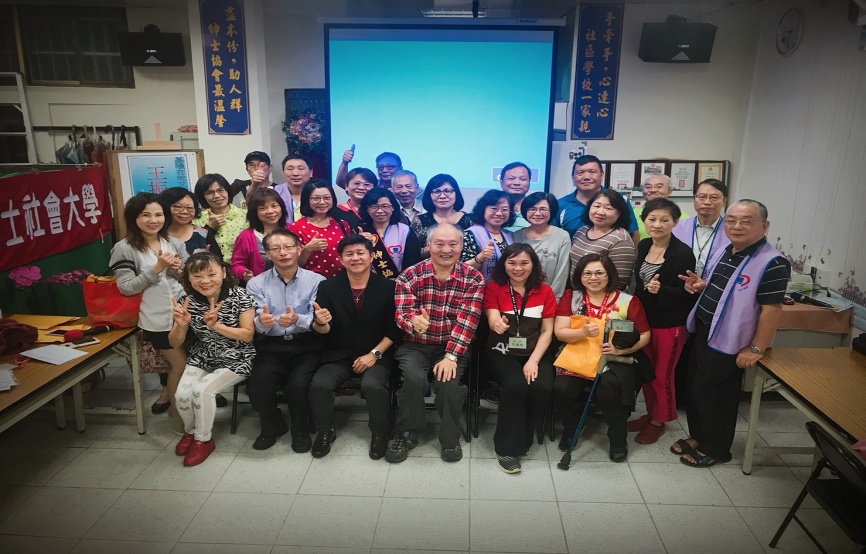 三個優質講師
二台舊投影機
藝文類講師新模式
試聽
如何開源   成功經驗分享
國立新竹生活美學館  都會型社區營造、藝文類經費
當地政府  社區營造、社規師活動、環保活動、志推中心
教育部    5、11月辦理終生學習活動(有立案自行申請，無立案分會由總會綜合辦理)                          
里長  東安里/基紳柔力球班   場地(里長)、教練(無給職/助教 基紳會員)、經費(班費自理)
基紳禪繞畫班   基紳粉彩畫班   基礎班/進階班 
        經費 國立新竹生活美學館 推展生活美學補助作業：一般補助
        材料費  老師2/3  學員1/3 
基隆市政府社會處志推中心合辦紳大班(目前規劃中)    由該中心提供場地及推廣，
        由基紳負責師資及上課輔導員、志工 
培養申請經費企劃人才是當務之急
那裡有老師?師資平台如何找尋與建立
總會裡就有優質講師31名
前理事長、前秘書長、前各分會會長(35X多少屆)
分會內就有專業的、賢達的老師
社會大學老師(有公定價格、有實戰經驗)
將好的師資以EMAIL寄給紳大網站，由我們為各位累積講師人才
傳承的規定不可少
紳大網站直接下載
總會有31位優質講師
很多都是別社團知名講師
甚至有的是別社團風雲講師
也有協會內、協會外的理事長經驗豐富
依上課內容屬性有心靈成長課程、志工類型講師、生涯規劃型講師、兩性關係類講師、情緒控管型講師、食療經絡類講師、活動舞蹈類講師、人際關係講師、長照銀髮族講、肢體語言型講師、理財致富型講師、養生氣功講師、手機平板講師、旅遊愛台灣講師、美姿美儀講師、聲音魅力型講師、手語動動腦講師
您知道總會有個優質的講師團嗎
總會可以提供什麼資源
1.藉由辦總會活動開啟學習之路，從整體策畫、溝通、領導統御、執行，學習到各種不同領域的學問。
2.紳士社會大學與秘書處會辦不同類型的課程、講座，提高作中學、學中作的道理。
3.積極参與總會與分會職務工作，不同階層的理念工作還真不少。
4.積極参與志工團、長照服務運作，幫助別人就是快樂，可以發揮己飢己溺精神。
5.總之，協會是有組織性，人多足以發揮最大功效。
是傳承還是包袱?
1.藉由課程吸引非會員，除了紳大班之外，也可以開單一課程或帶狀課程，基紳106~107開了超過110堂課。
2.提升所謂分會二級組織社團位階，藉由社團活動吸引非會員参加，並可藉由社團組織位階，提高幹部學習多元化、多樣性，亦可增加幹部個人光環。
3.紳大班一年只有1~2班，當紳大班以外時間有人想加入，有立案分會可以先加入再鼓勵其参加紳大班。
4.藉由網路運作，將分會包裝及行銷，增加社會上高度，憑藉著優質課程及志工活動，讓人多方面接觸，進而認同理念加入我們。
理解力與溝通力
自由發言
結束，謝謝